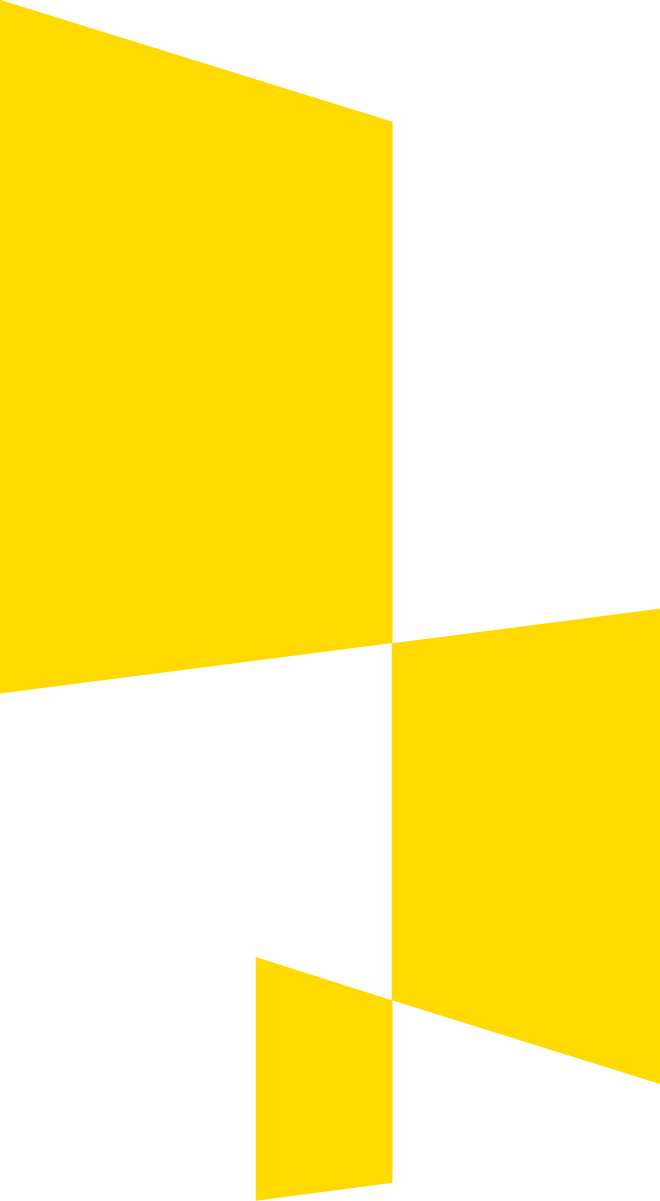 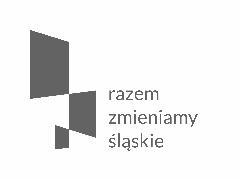 WSPARCIE LOKALNYCH STRATEGII ROZWOJU W RAMACH REGIONALNEGO PROGRAMU OPERACYJNEGO WOJEWÓDZTWA ŚLĄSKIEGO NA LATA 2014-2020
Warszawa
03.03.2016 roku
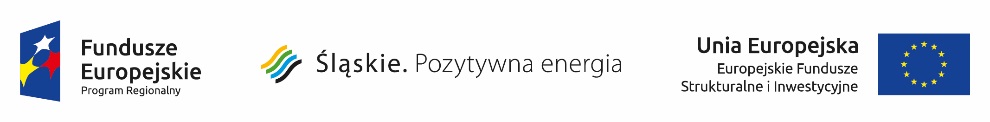 REGIONALNY PROGRAM OPERACYJNY    WOJEWÓDZTWA ŚLĄSKIEGO NA LATA 2014-2020
W zakresie Europejskiego Funduszu Rozwoju Regionalnego wsparcie dla działań wynikających z Lokalnych Strategii Rozwoju jest możliwe w ramach Osi priorytetowej X Rewitalizacja oraz infrastruktura zdrowotna i społeczna, 
w ramach której zgodnie z SZOOP RPO WSL 2014-2020 wyszczególniono:
Poddziałanie 10.2.4 Rozwój mieszkalnictwa socjalnego, wspomaganego i chronionego oraz infrastruktury usług społecznych – wsparcie działań wynikających z Lokalnych Strategii Rozwoju obejmujących obszary wiejskie i rybackie

Alokacja: 8 mln €
Poddziałanie 10.3.5 Rewitalizacja obszarów zdegradowanych – wsparcie działań wynikających z Lokalnych Strategii Rozwoju obejmujących obszary wiejskie i rybackie 

Alokacja: 8 mln €
REGIONALNY PROGRAM OPERACYJNY    WOJEWÓDZTWA ŚLĄSKIEGO NA LATA 2014-2020
W zakresie Europejskiego Funduszu Społecznego wsparcie dla działań wynikających z Lokalnych Strategii Rozwoju jest możliwe w ramach 
Osi priorytetowej IX Włączenie społeczne, w ramach której zgodnie 
z SZOOP RPO WSL 2014-2020 wyszczególniono:
Poddziałanie 9.1.4 Wzmacnianie potencjału społeczno-zawodowego społeczności lokalnych – wsparcie działań wynikających z LSR obejmujących obszary wiejskie i rybackie

Alokacja: 5 mln €
Poddziałanie 9.2.4 Rozwój usług społecznych – wsparcie działań wynikających z LSR obejmujących obszary wiejskie i rybackie

Alokacja: 6 mln €
REGIONALNY PROGRAM OPERACYJNY    WOJEWÓDZTWA ŚLĄSKIEGO NA LATA 2014-2020
Dodatkowo, w ramach niżej wymienionych Poddziałań SZOOP RPO WSL 2014-2020 wyszczególniono pulę środków na działania wynikające z Lokalnych Strategii Rozwoju:
Oś priorytetowa VII Regionalny rynek pracy

Poddziałanie 7.1.3 Poprawa zdolności do zatrudnienia osób poszukujących pracy i pozostających bez zatrudnienia – projekty konkursowe

Alokacja: 4 mln €
Oś priorytetowa IX Włączenie społeczne

Poddziałanie 9.3.1 Wsparcie sektora ekonomii społecznej – projekty konkursowe 

Alokacja: 1 mln €
REGIONALNY PROGRAM OPERACYJNY    WOJEWÓDZTWA ŚLĄSKIEGO NA LATA 2014-2020
W sumie, na wsparcie projektów wynikających z Lokalnych Strategii Rozwoju w ramach EFS i EFRR przewiduje się 32 mln €.
Projekty będą wybierane w trybie konkursowym z zastrzeżeniem, że dopuszczone do wsparcia będą tylko te, które posiadają pozytywną opinię o zgodności danego projektu z właściwą Lokalną Strategią Rozwoju.
Instytucja Zarządzająca RPO WSL 2014-2020 nie planuje włączenia instrumentu pn. Rozwój lokalny kierowany przez społeczność do Programu.
GŁÓWNY PUNKT INFORMACYJNY
ul. Dąbrowskiego 23, parter, sektor C40-037 Katowice
Telefony do konsultantów:Telefony: 32 77 40 172 / 32 77 40 193 / 32 77 40 194 / 32 77 40 418
więcej na: rpo.slaskie.pl